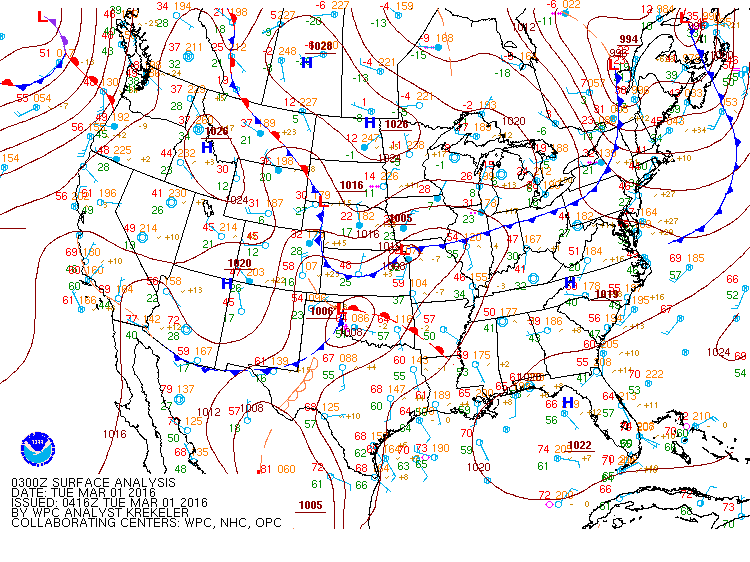 .
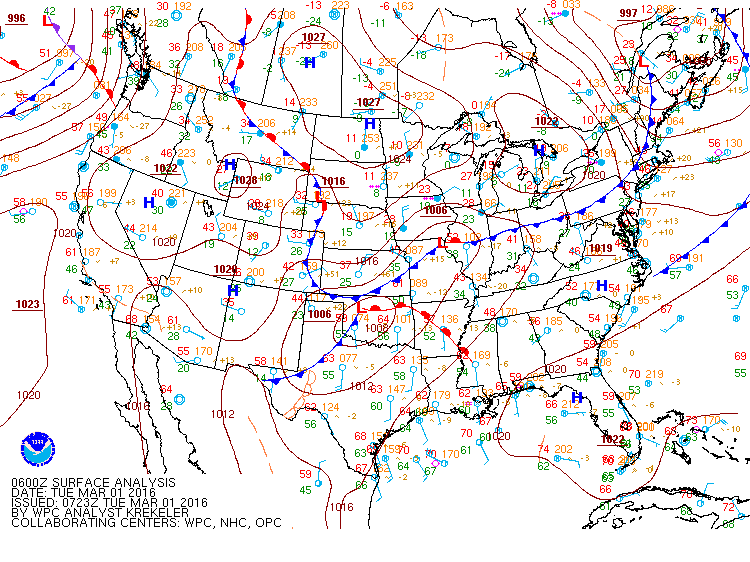 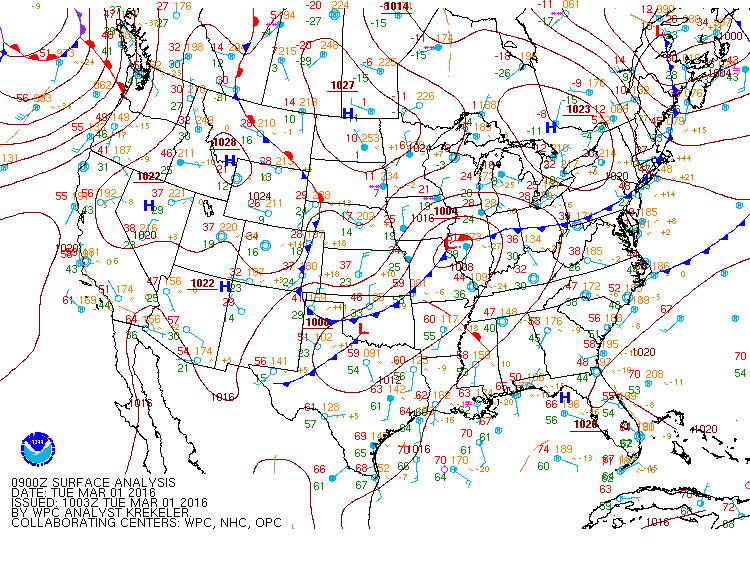 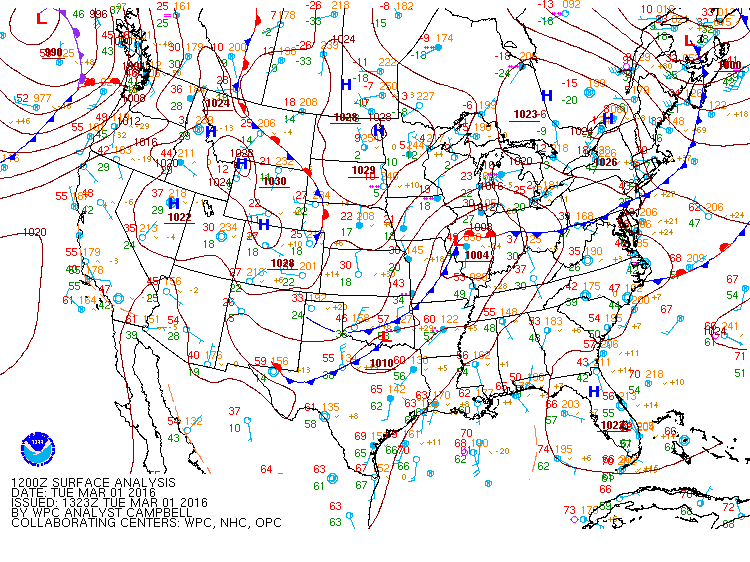 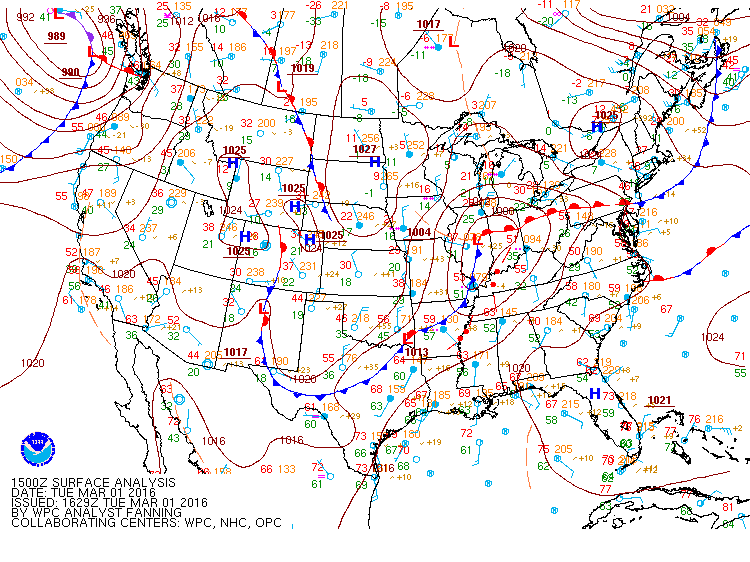 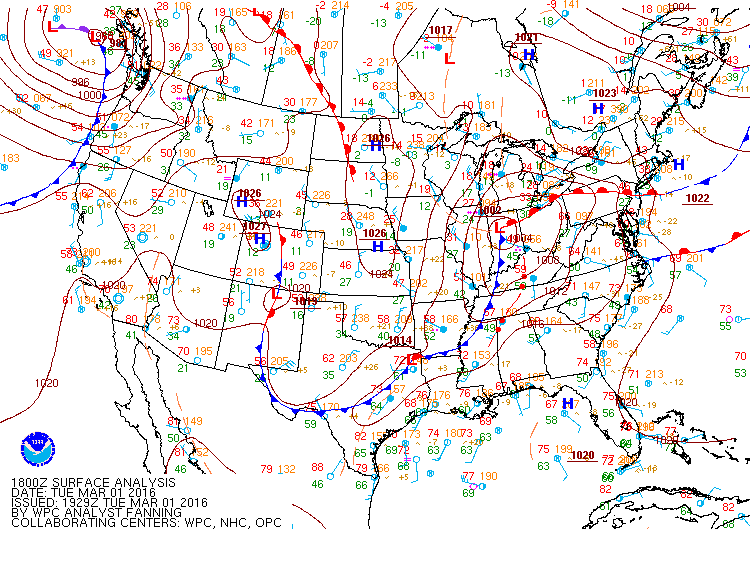 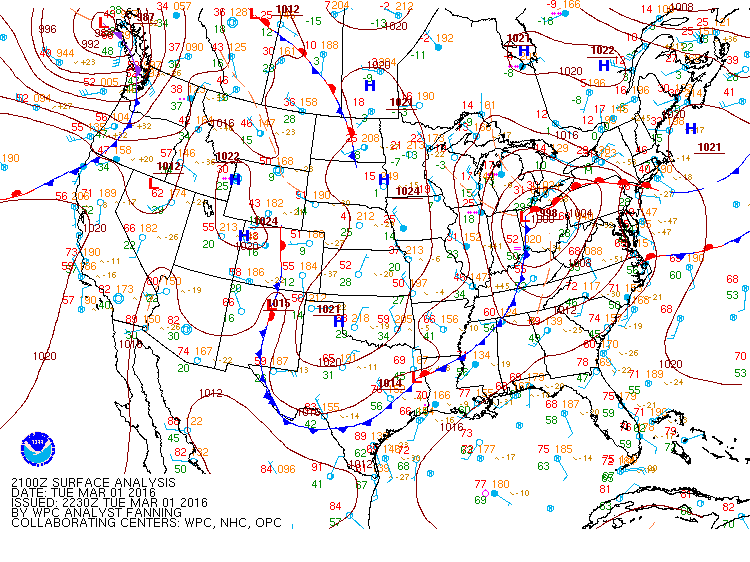 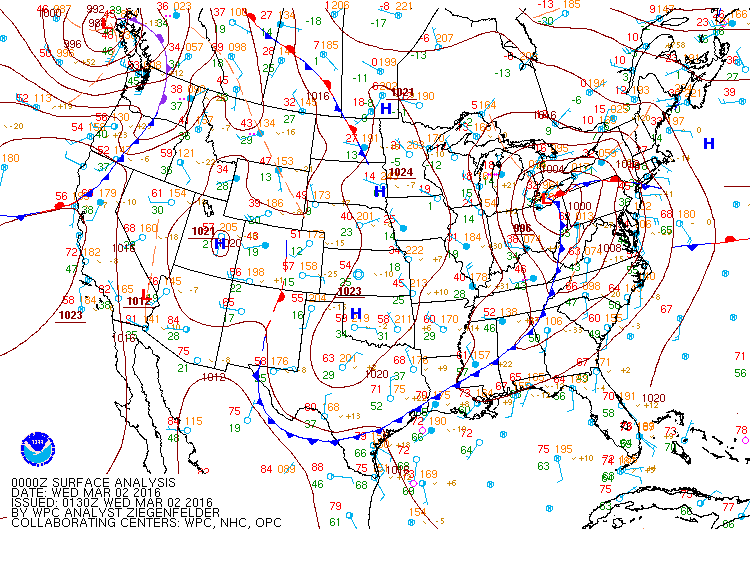 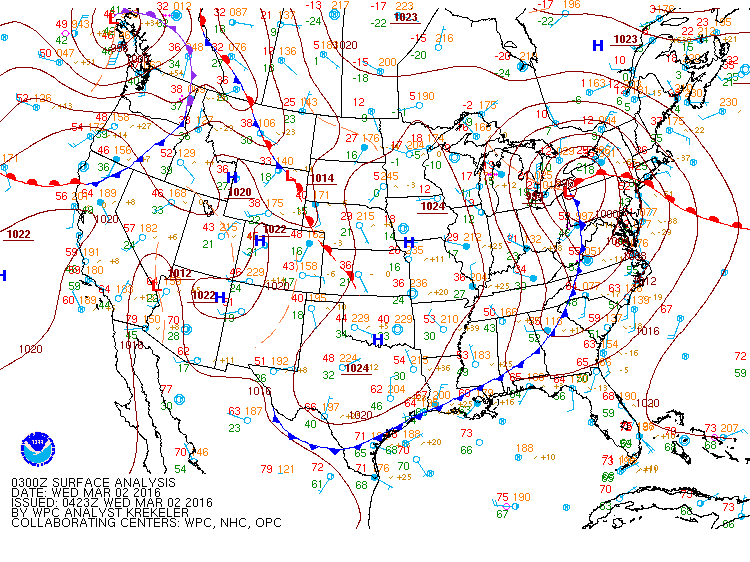 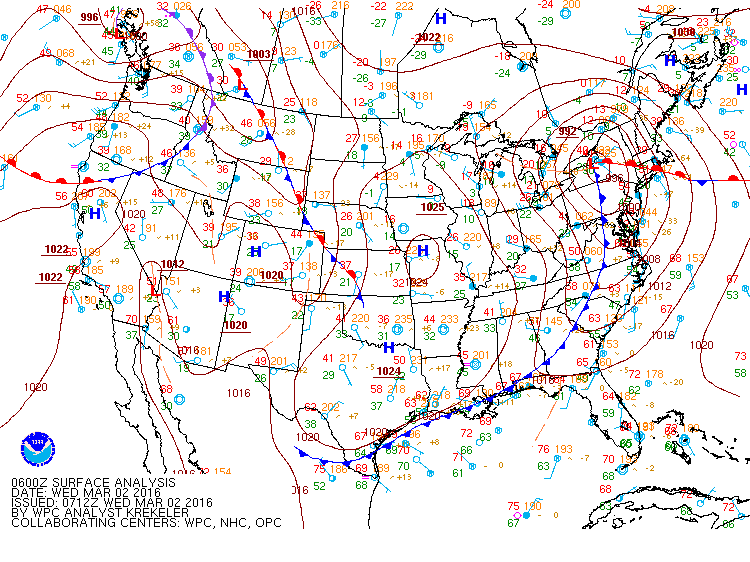